THE F-CLAMP - EXAMINATION QUESTIONS
WORLD ASSOCIATION OF TECHNOLOGY TEACHERS	https://www.facebook.com/groups/254963448192823/	www.technologystudent.com © 2023 V.Ryan © 2023
HELPFUL LINK: https://www.technologystudent.com/equip_ﬂsh/fclamp1.html
1. Complete the diagram of the F-Clamp, by adding the labels indicated by the arrows.
8 marks
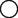 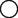 V.Ryan © 2023
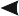 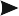 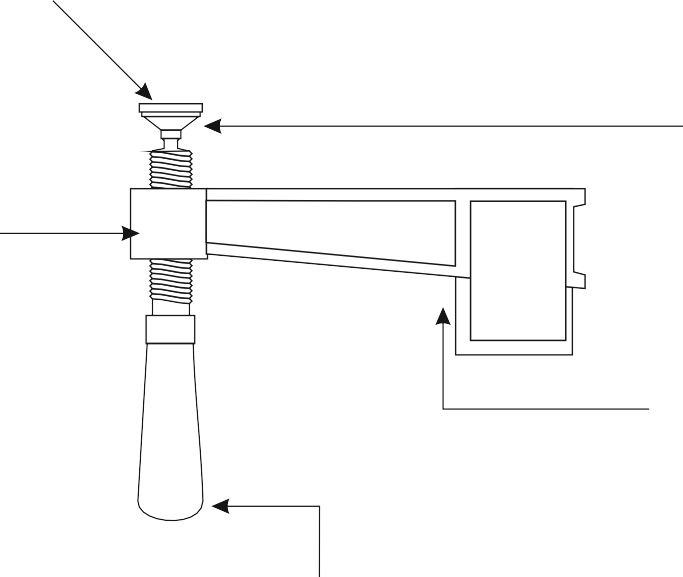 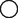 2. Why does the F-Clamp have a swivel shoe? 2 marks
THE F-CLAMP - EXAMINATION QUESTIONS
WORLD ASSOCIATION OF TECHNOLOGY TEACHERS	https://www.facebook.com/groups/254963448192823/	www.technologystudent.com © 2023 V.Ryan © 2023
HELPFUL LINK: https://www.technologystudent.com/equip_ﬂsh/fclamp1.html
3. Sketch two uses of a typical F-Clamp. 6 marks

SKETCH ONE
SKETCH TWO